Transzszibériai vasút
Fontos tudnivalók:
Oroszország
A világ leghosszabb vasúti útvonala
Teljes hossza: 9288,2 km
Kiinduló állomás: Moszkva
Végállomás: Vlagyivosztok
Széles nyomtávú, kétvágányú, villamosított (teljes hosszán)
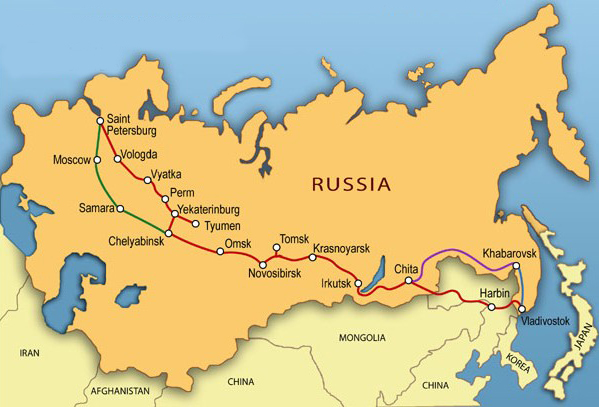 Építése:
1891.május 31. (Vlagyivosztok)
1901. november 3.
1903: vasútvonal megnyitásakor: Bajkál tónál komp
1904: orosz-japán háború kezdetekor a befagyott tó jegére sínt építettek (lovak)
1905: elkészült a tavat elkerülő szakasz
1,5 milliárd arany rubelja
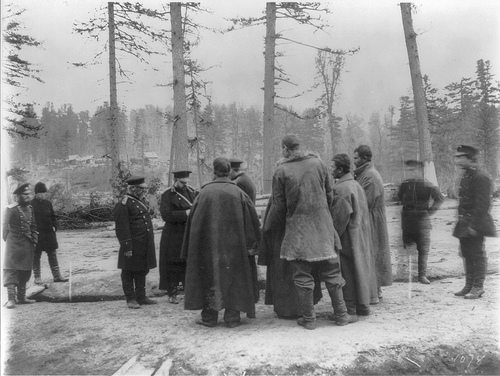 Az útvonal
KNy 7000km
ÉD 3500km
8 időzónát keresztez
87 város
Oroszország expressz menetrend szerint:
 odaút: 148 óra 
visszaút: 148 óra 27perc
Az útvonal 16 jelentős folyót keresztez
Források: Wikipédia, GoogleKészítette: Bors Luca, Bek-Balla Lili